SOCIEDADE ESPÍRITA BEZERRA DE MENEZESDEPARTAMENTO DE ASSISTÊNCIA ESPIRITUALCURSO  “PASSE” 2022
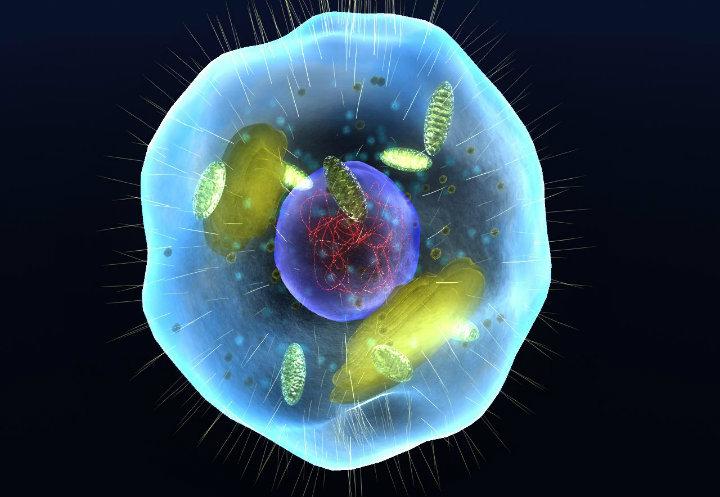 [Speaker Notes: O ORBE TERRESTRE É UM GRANDE MAGNETO, GOVERNADO PELAS FORÇAS POSITIVAS DO SOL. TODA MATÉRIA TANGÍVEL REPRESENTA UMA CONDENSAÇÃO  DE ENERGIA E DESSAS FORÇAS SOBRE O PLANETA, ESSA CONDENSAÇÃO SE VERIFICA DEBAIXO DA INFLUÊNCIA ORGANIZADORA DO PRINCÍPIO ESPIRITUAL, PREEXISTINDO A TODAS AS COMBINAÇÕES QUÍMICAS E MOLECULARES (EMMANUEL, FCX, FEB).]
GENERALIDADES
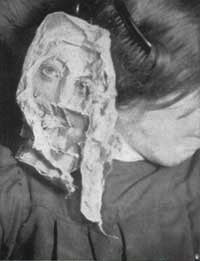 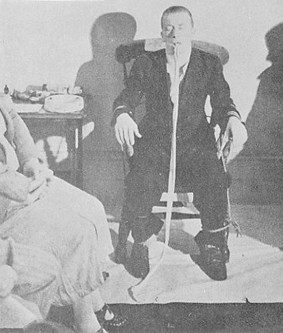 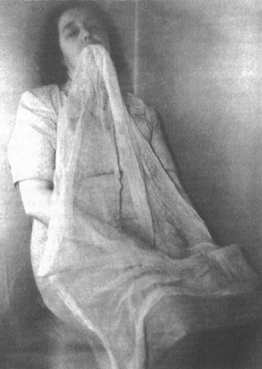 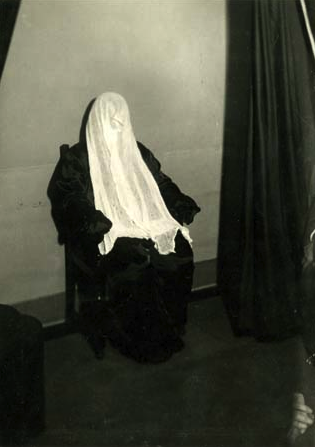 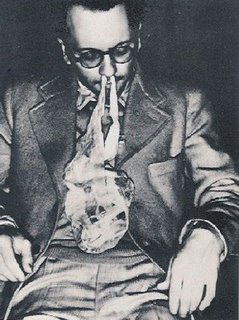 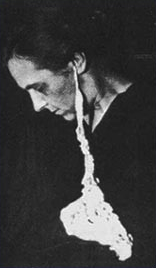 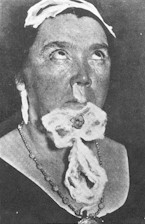 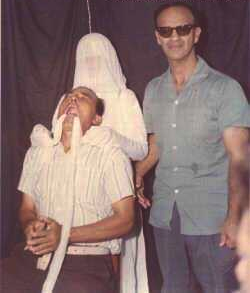 [Speaker Notes: COMPLEMENTA EMMANUEL: OS CORPOS TERRESTRES ENCONTRAM NO SOL A FONTE MANTENEDORA DE SUAS SUBSTÂNCIAS RADIOATIVAS, MAS TODAS ESSAS CORRENTES DE ENERGIAS SÃO INSCONSCIENTES E PASSIVAS. OS ESPÍRITOS, POR SUA VEZ ENCONTRAM EM DEUS A FONTE SUPREMA DE TODAS AS SUA FORÇAS, EM PERENE EVOLUÇÃO, NO DRAMA DINÂMICO DOS SISTEMAS. AS CORRENTES FLUÍDICAS NO MUNDO ESPIRITUAL SÃO, POIS, AS VIBRAÇÕES DA ALMA CONSCIENTE, DENTRO DA SUA GLORIOSA IMORTALIDADE (EMMANUEL, FCX – FEB)]
GENERALIDADES
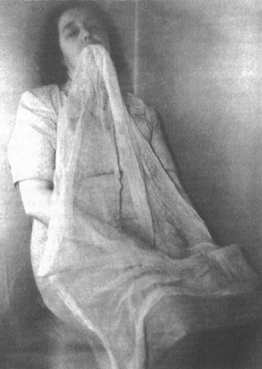 O que é ectoplasma?
Substância semi-material que permeia a comunicaçãodo mundo espiritual com o mundo físico.
DEFINIÇÃO
DEFINIÇÃO
HISTÓRICO
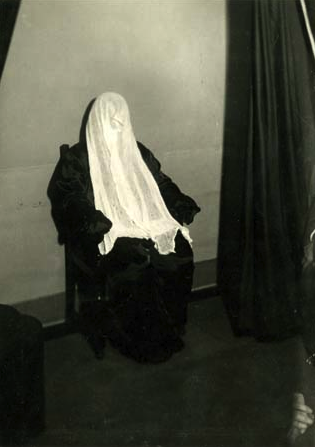 APARÊNCIA
Como é utilizado?
CARACTERÍSTICAS
Permite que entidades espirituais possam atuar sobrea matéria.
PERCEPÇÃO
FORMAÇÃO
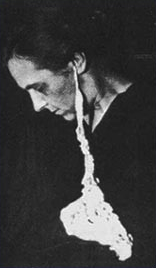 O que significa?
ESTUDO
Ektos: por foraPlasma: molde ou substância
[Speaker Notes: OS DICIONÁRIOS MODERNOS JÁ INCLUEM A PALAVRA ECTOPLASMA E DIZEM BEM: EM ESPIRITISMO ELE É MATÉRIA PSÍQUICA QUE EMANA DE CERTOS MÉDIuNS; EM BIOLOGIA É A PELICULA EXTERNA DO PROTOPLASMA.]
GENERALIDADES
Fisiologista Francês
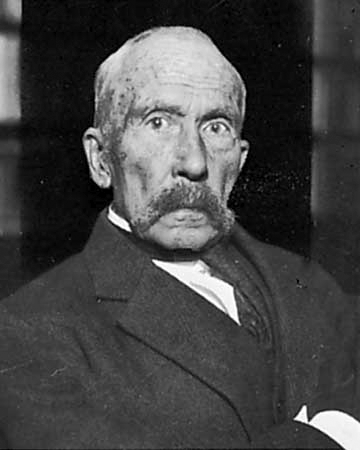 Charles Richet (1850 – 1935)
Estudo sistemático das manifestações em médiunsde ectoplasmia.
DEFINIÇÃO
“TEMOS HOJE MUITAS PROVAS PARA QUE A MATERIALIZAÇÃO EXPERIMENTAL OU  A ECTOPLASMIA ALCANCE LUGAR DEFINITIVAMENTE NA CIÊNCIA. É CERTO QUE TUDO ISSO É MUITO ABSURDO, MAS POUCO IMPORTA: É VERDADEIRO.” (Tratado de Metapsíquica)
HISTÓRICO
HISTÓRICO
APARÊNCIA
CARACTERÍSTICAS
PERCEPÇÃO
FORMAÇÃO
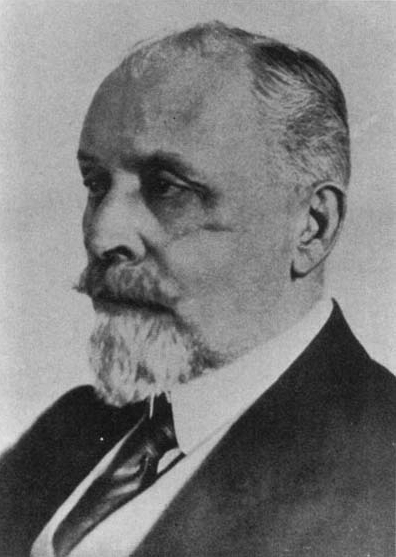 Albert von Schrenck-Notzing (1862 – 1929)
ESTUDO
Médico e pesquisador alemão
O ectoplasma é constituído por células epiteliais, glóbulos brancos em decomposição, sais e cristais graxos.
[Speaker Notes: PARA DESIGNAR AS NUVENS DE SUBTÂNCIA ESBRANQUIÇADA QUE SE EXALAVAM DO CORPO DA MÉDIUM ITALINA EUSÁPIA PALLADINO E QUE ATUANDO SOBRE  OBJETOS PESADOS, OS MOVIMENTAVA.
ANÁLISES ANTIGAS FEITAS PELO BARÃO EM RESÍDUOS DE ECTOPLASMA COLHIDOS DAS MÉDIUNS EVA CARRIÈRE ESTANISLAWA.]
GENERALIDADES
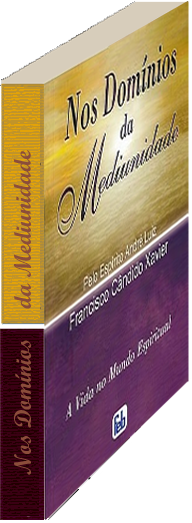 Aparência segundo André Luiz
Pasta flexível à maneira de uma geléia viscosa esemilíquida
DEFINIÇÃO
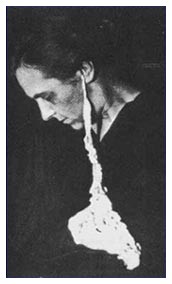 HISTÓRICO
APARÊNCIA
CARACTERÍSTICAS
PERCEPÇÃO
O pesquisador Lebiedezinsky conseguir separar de um médium 0,101 gramas de ectoplasma (diâmetro de 10,5 mm).
Resultados: uma substância albuminoide com corpo gorduroso e células humanas, das quais um  número avantajado e anômalo de leucócitos. Na aparência, lembrou um líquido linfático e o líquido esbranquiçado que constitui  a última fase da digestão (quilo).
FORMAÇÃO
ESTUDO
[Speaker Notes: DEVEMOS CONSIDERAR POR VÁRIAS RAZÕES,QUE UMA ANÁLISE DEFINITIVA DA COMPOSIÇÃO  ÍNTIMA DO ECTOPLASMA ESTÁ POR SER EFETUADA. E DESTACAR A SUA DIFICULDADE, DEVIDO ÀS POSSÍVEIS INCORPORAÇÕES DE ELEMENTOS QUÍMICOS ESTRANHOS A ELE, COMO AGREGADOS MOLECULARES DE SUBSTÂNCIAS VÁRIAS DO CORPO DO MÉDIUM.]
GENERALIDADES
Características gerais
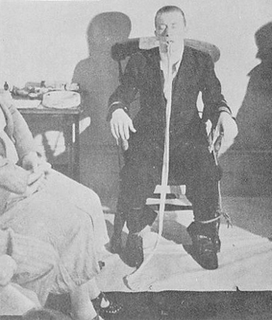 - Ponderável
Frio, úmido, viscoso
Semilíquido
Fácil dilatação e expansão
Permite adensamento
DEFINIÇÃO
HISTÓRICO
APARÊNCIA
CARACTERÍSTICAS
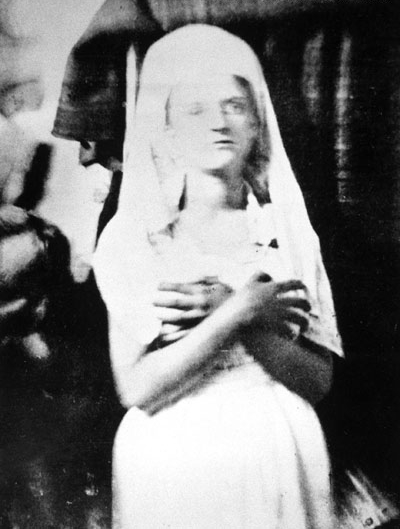 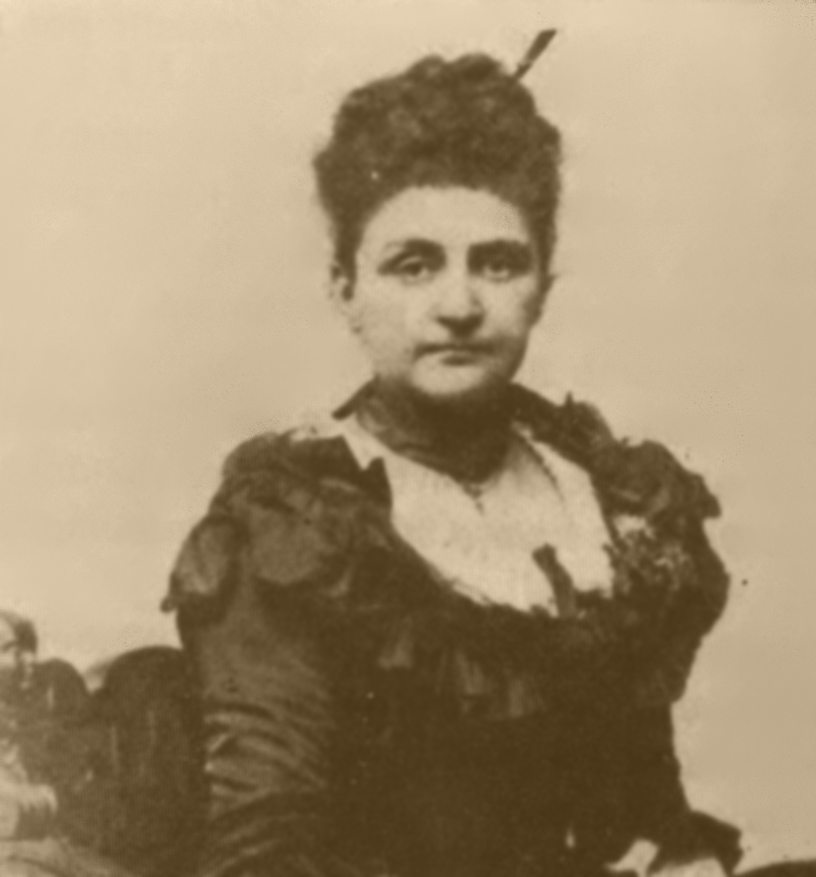 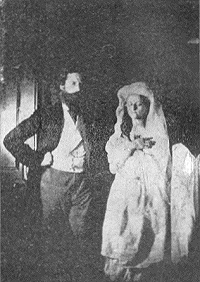 PERCEPÇÃO
FORMAÇÃO
ESTUDO
[Speaker Notes: A MATERIALIZAÇÃO DO ESPÍRITO KATIE KING É A MAIS FAMOSA DA HISTÓRIA DO ESPIRITISMO (cientista WILLIAN CROOKES X MÉDIUM FLORENCE COOK.
“SÓ OS DOENTES, POR ENQUANTO,NO MUNDO, JUSTIFICAM A NOSSO VER, O ESFORÇO DESSA ESPÉCIE, JUNTO DE RARAS EXPERIÊNCIAS ESSENCIALMENTE RESPEITÁVEIS E DIGNAS REALIZADAS PELO MUNDO CIENTÍFICO, EM BENEFÍCIO DA HUMANIDADE.]
GENERALIDADES
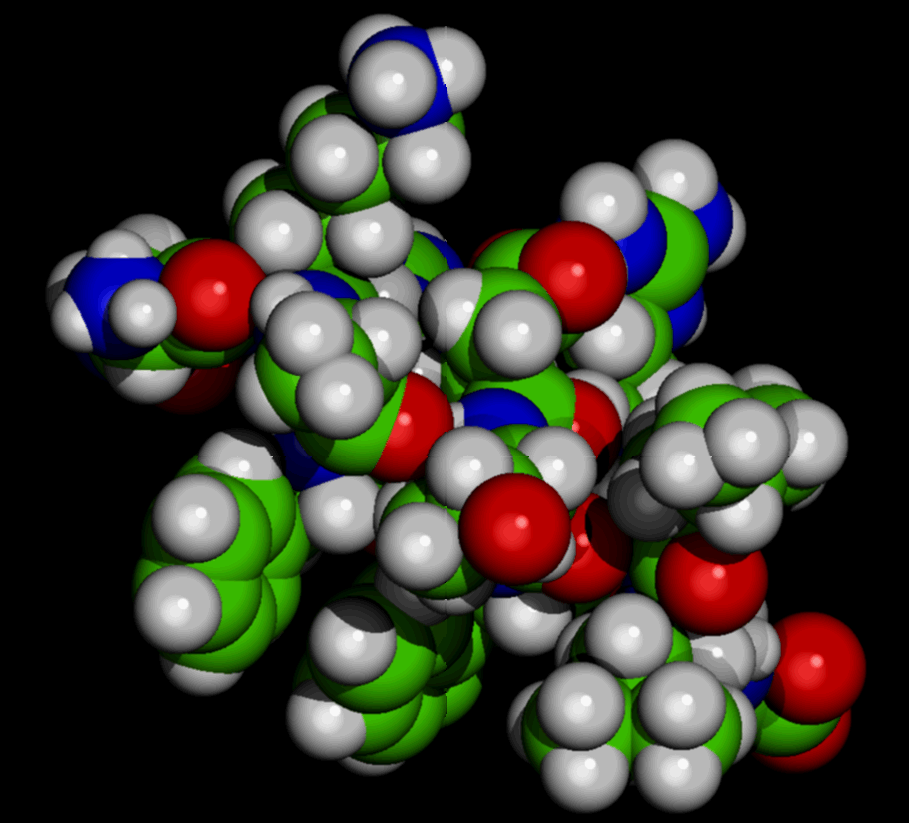 Características químicas
Carbono, Hidrogênio, Nitrogênio, Enxofre e Oxigênio
DEFINIÇÃO
HISTÓRICO
APARÊNCIA
CARACTERÍSTICAS
Fórmula Química:
C120H1184N218S5O249
PERCEPÇÃO
FORMAÇÃO
A BIO-FÍSIO-QUÍMICA DO ECTOPLASMA É COISA AINDA  POR SE APROFUNDAR. 

(O Livro . dos Fluidos, Espíritos Diversos, médium João Berbel. Ed. Farol das Três Colinas. Franca – SP. 1998)
ESTUDO
[Speaker Notes: O PESQUISADOR JAMES BLACK CHEGOU A SEGUINTE FORMULA QUÍMICA PARA O ECTOPLASMA.
ESSA FORÇA MATERIALIZANTE É COMO AS OUTRAS MANIPULADAS EM NOSSAS TAREZAS DE INTERCÂMBIO. INDEPENDE DO CARÁTER E DAS QUALIDADES MORAIS DAQUELES QUE A POSSUEM,CONSTITUINDO EMANAÇÕES DO MUNDOPSICOFÍSICO, DAS QUAIS  CITOPLASMA É UMA DAS FONTES DE ORIGEM. (NOS DOMINIOS DA MEDIUNIDADE. FCX/ANDRÉ LUIZ)]
GENERALIDADES
Percepção
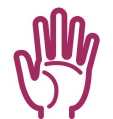 Tátil: como uma teia de aranha, desagradável ao toque

Olfativa: normalmente inodoro+ tem cheiro especialíssimo
Visual: sensível à luz
DEFINIÇÃO
HISTÓRICO
APARÊNCIA
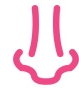 CARACTERÍSTICAS
PERCEPÇÃO
FORMAÇÃO
ESTUDO
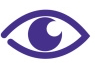 [Speaker Notes: Caráter lucífugo do ectoplasma. PROPRIEDADES: Tem propriedades químicas semelhantes às do corpo físico, donde provém. É material leve e plástico, evanescente sob a luz. Tem grande potência e vitalidade. Funciona como condutor de eletricidade e magnetismo. (Fluidos & Passes. Curso de preparação e reciclagem de passistas . EME Editora. Capivari-SP. 1995]
GENERALIDADES
Origem e Formação
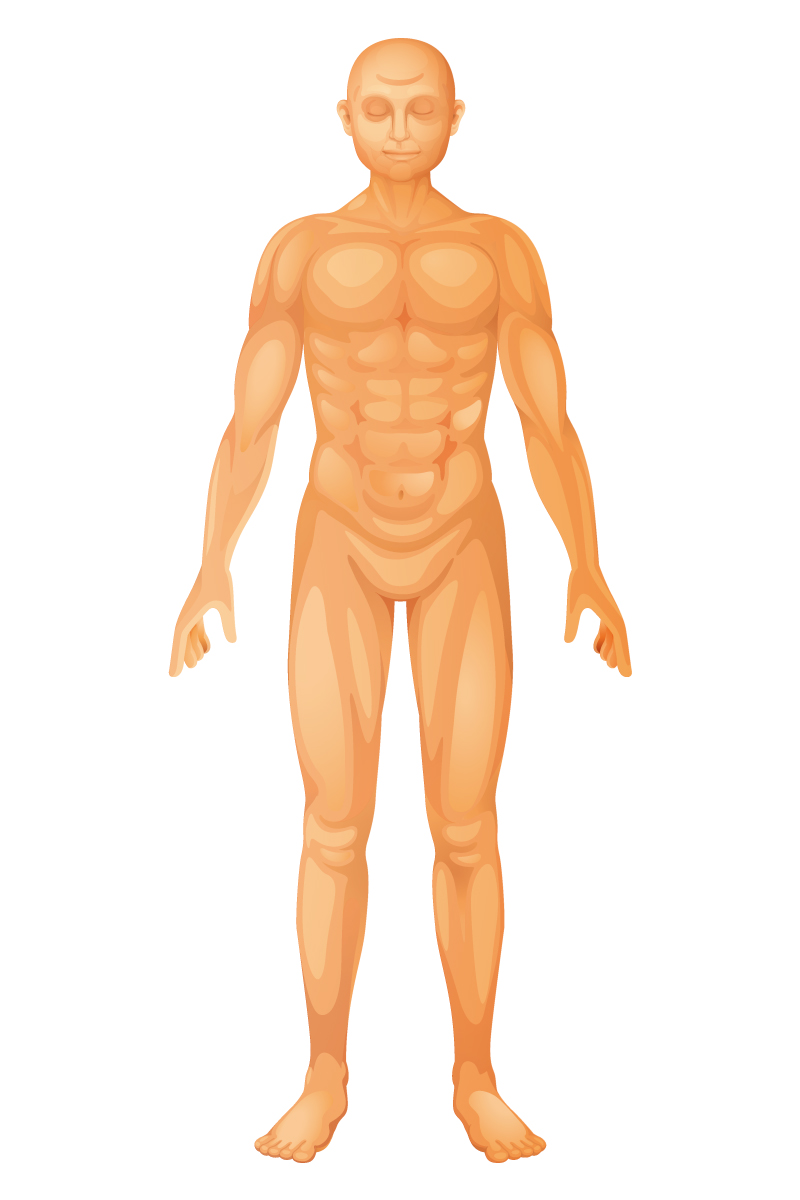 Ectoplasma é atributo do corpo físico Não é possível a formação de ectoplasma sem a presença de um corpo físico.
DEFINIÇÃO
HISTÓRICO
APARÊNCIA
O PSIQUISMO MODELA UMA MATÉRIA PROTOPLASMÁTICA MAIS EVOLUÍDA E SUTIL: O ECTOPLASMA (Pietro Ubaldi – A Grande Síntese)
CARACTERÍSTICAS
PERCEPÇÃO
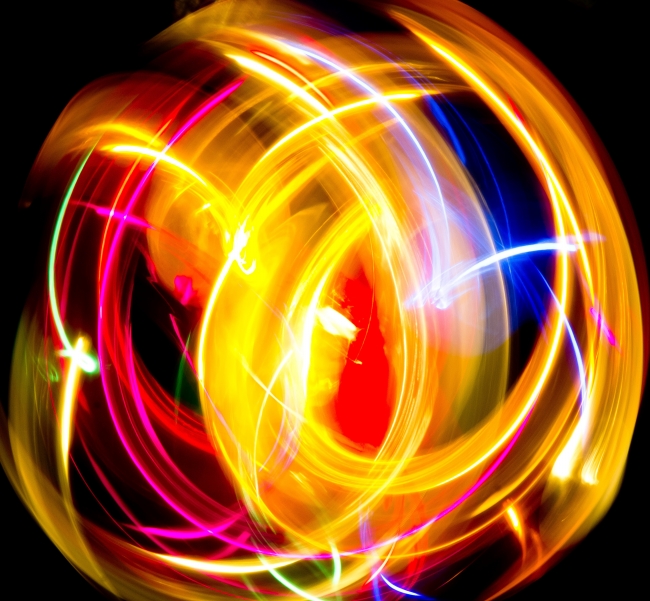 FORMAÇÃO
ESTUDO
[Speaker Notes: PROGRESSÃO DO GLOBO TERRESTRE: REVISTA ESPÍRITA 1864: A PROGRESSÃO  DE TODAS AS COISAS CONDUZ NECESSARIAMENTE À TRANSUBSTANCIAÇÃO E A MEDIUNIDADE ESPIRITUAL É UMA DAS FORÇAS DA NATUREZA QUE LÁ FARÁ CHEGAR MAIS RAPIDAMENTE O NOSSO PLANETA, PORQUE DEVE COMO TODOS OS MUNDOS, SOFRER A LEI DA TRANSFORMAÇÃO  E DO PROGRESSO. NÃO SÓ O SEU PESSOAL HUMANO, MAS TODOAS AS SUAS PRODUÇÕES MINERAIS, VEGETAIS E ANIMAIS, SEUS GASES E SEUS FLUIDOS IMPONDERÁVEIS, TAMBEM DEVEM APERFEIÇOAR-SE E SE TRANSFORMAR EM SUBSTÂNCIAS MAIS DEPURADAS.]
GENERALIDADES
Estudo: ectoplasma é matéria?
Tabela periódica de elementos?
Contém partículas subatômicas?
Está sujeito à ação da gravidade?
Tem massa?
Tem energia?
Ocupa volume no espaço?
Interação física através de reações químicas?
DEFINIÇÃO
HISTÓRICO
APARÊNCIA
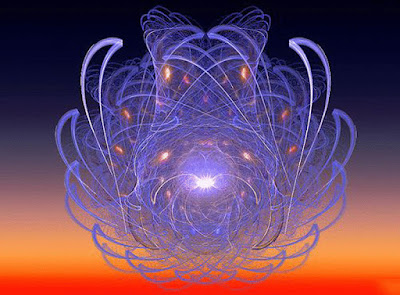 CARACTERÍSTICAS
PERCEPÇÃO
FORMAÇÃO
ESTUDO
[Speaker Notes: NDM.INSTRUTOR AULUS:  O ECTOPLASMA ESTÁ SITUADO ENTRE A MATÉRIA DENSA E A MATÉRIA PERISPÍRITICA, ASSIM COMO UM PRODUTO DE EMANAÇÕES  DA ALMA PELO FILTRO DO CORPO, E É RECURSOPECULIAR NÃO SOMENTE AO HOMEM, MAS A TODAS AS FORMAS DA NATUREZA. (...) É UM ELEMENTO AMORFO, MAS DE GRANDE POTÊNCIA E VITALIDADE.. PODE SER COMPARADO A GENUÍNA MASSA PROTOPLÁSMICA... INFINITAMENTE PLÁSTICO
A MATÉRIA QUÍMICA DO ECTOPLASMA CORRESPONDE A UMA AVANÇADA DESMOBILIZAÇÃO DE SISTEMAS ATÔMICOS PARA MOTOS VORTICOSOS, AO LONGO DA ESCALA DOS ELEMENTOS, EM DIREÇÃO  AOS PESOS ATÔMICOS MÁXIMOS.]
GENERALIDADES
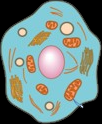 Estudo do ectoplasma
Ectoplasma tem origem no corpo físico, portanto nãopode ser produzido por espíritos
A formação do Ectopasma depende do metabolismo
DEFINIÇÃO
HISTÓRICO
APARÊNCIA
CARACTERÍSTICAS
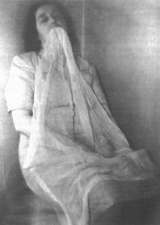 PERCEPÇÃO
FORMAÇÃO
ESTUDO
[Speaker Notes: EXTERIORIZAÇÃO: SAI DE TODO O CORPO DO MÉDIUM (ATRAVÉS DOS POROS, MAS PRINCIPALMENTE, PELO ORIFÍCIOS NATURAIS (BOCA, NARINAS, OUVIDOS, ÓRGÃOS GENITAIS) E DAS EXTREMIDADES DO CORPO (ALTO DA CABEÇA E PONTAS DOS DEDOS), SENDO MAIS FREQUENTE DA BOCA (PALATO, GENGIVAS E BOCHECHAS).]
CIÊNCIA
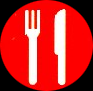 Alimentação
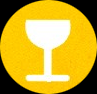 Água
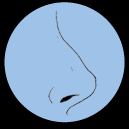 Respiração
CIÊNCIA
Alimentação
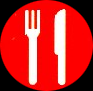 Glicose
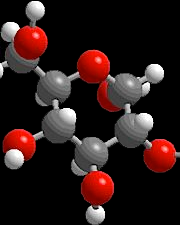 CO2
ENERGIA
ENERGIA
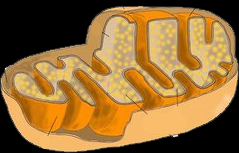 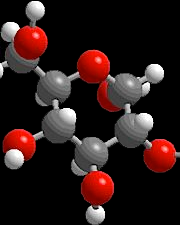 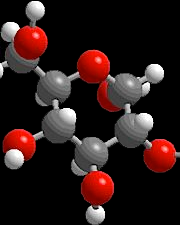 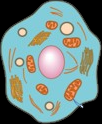 mitocôndria
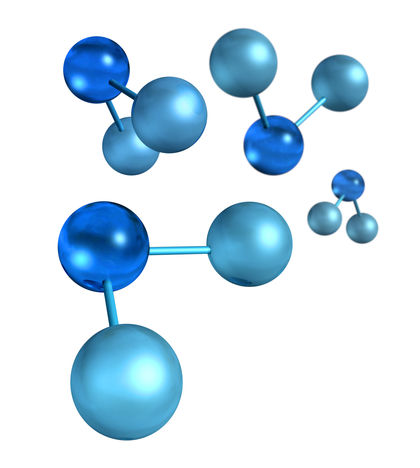 Oxigênio
CIÊNCIA
Alimentação
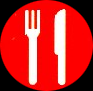 Trifosfato de Adenosina
ATP
sais minerais
vitamina B3
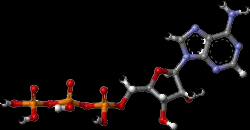 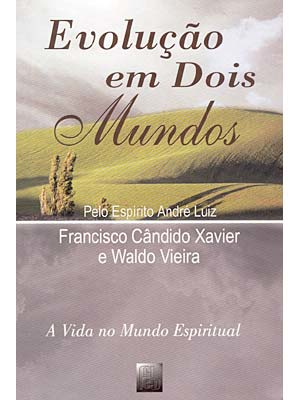 Por intermédio das mitocôndrias, amente transmite ao carro físico aque se ajusta todos os seus estadosfelizes ou infelizes, equilibrando ouconturbando o ciclo de causa eefeito das forças por ela próprialibertadas nos processosendotérmicos, mantenedores dabiossíntese.
Glicose
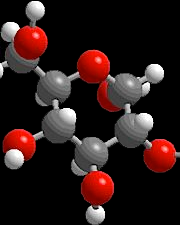 CO2
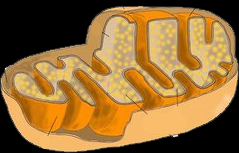 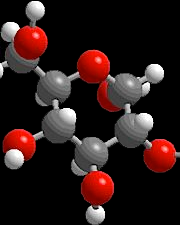 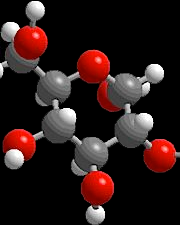 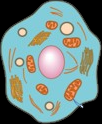 mitocôndria
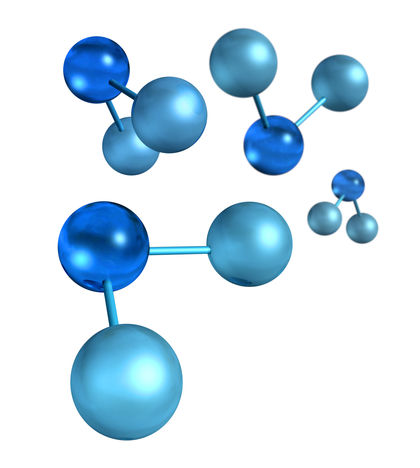 sais minerais
vitamina B3
intoxicação
Oxigênio
ectoplasma
CIÊNCIA
Alimentação
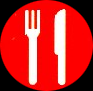 Trifosfato de Adenosina
ATP
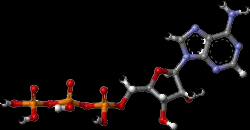 Glicose
ESTADO MENTAL
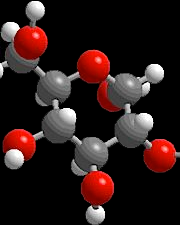 CO2
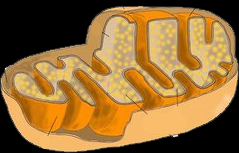 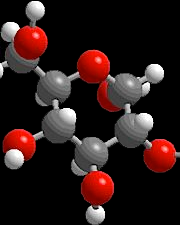 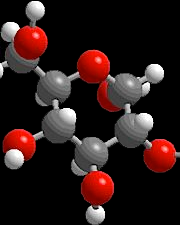 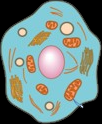 mitocôndria
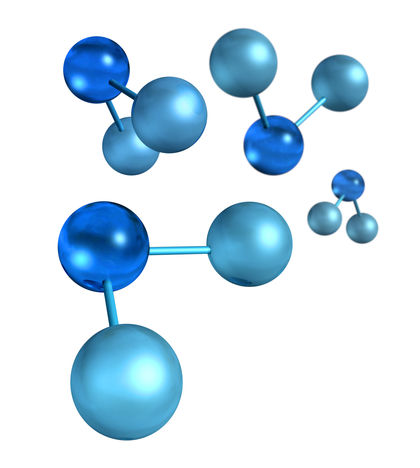 Oxigênio
ectoplasma
CIÊNCIA
Alimentação
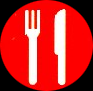 O balanceamento energético celular influi diretamentena qualidade da energia de ligação corpo-espírito
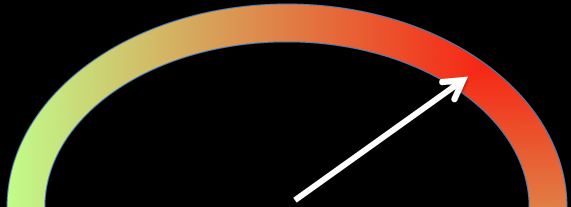 MEDIDOR DE
ECTOPLASMA
EKTÓS
ATP
CIÊNCIA
Alimentação
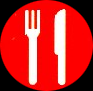 Mais Ectoplasma
Menos ATP
Menos Controle Corpo-Espírito
Corpo mais “pesado”
Maior expansibilidade
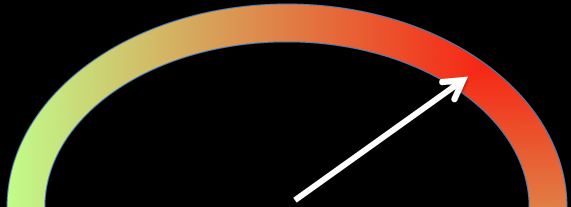 Maior percepção espiritual
MEDIDOR DE
ECTOPLASMA
EKTÓS
ATP
CIÊNCIA
Alimentação
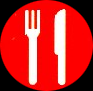 O Fígado funciona como a grande usina de geração de Ectoplasma
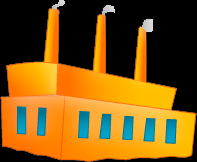 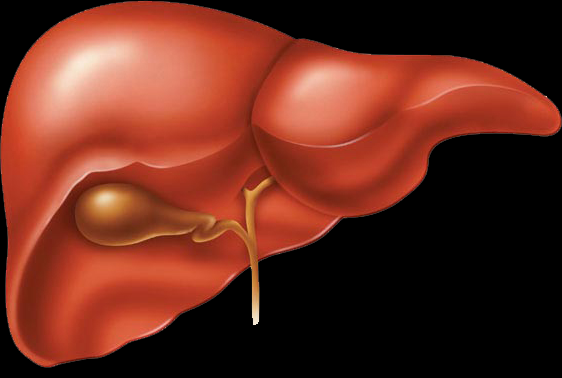 CIÊNCIA
Alimentação
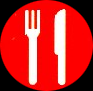 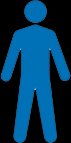 Fatores intrínsecos
 formação genética
 idade
 níveis hormonais
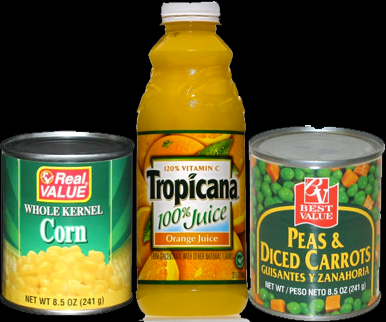 Produtosindustrializados
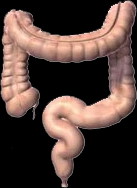 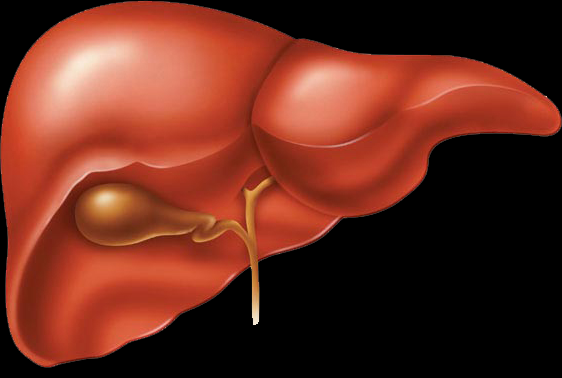 fígado
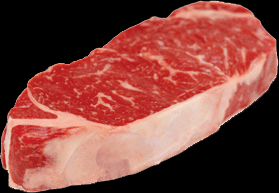 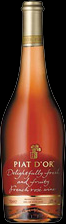 PutrefaçãoFermentação
Toxinas
intestinais
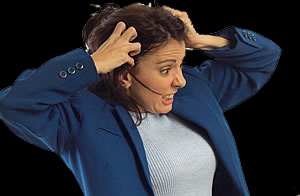 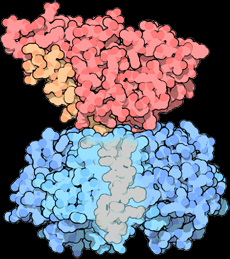 Toxinasalimentares
Emoções
negativas
CONCLUSÃO
Excesso de ectoplasmia
evitar açúcar refinado, adoçante artificial, carne em excesso e outros alimentos que venham a causar alteração no funcionamento do fígado
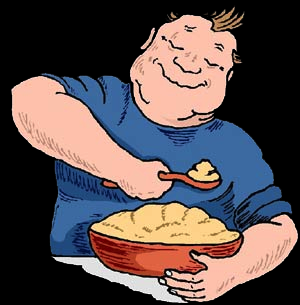 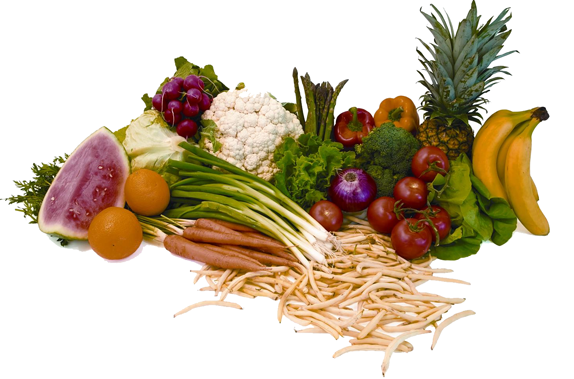 CIÊNCIA
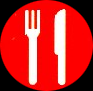 Alimentação
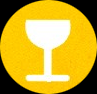 Água
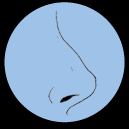 Respiração
CIÊNCIA
Água
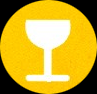 A água é o meio de transporte de fluidos vitais, portanto sua qualidade é de fundamental importância durante o processo de fluidificação
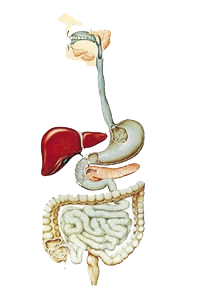 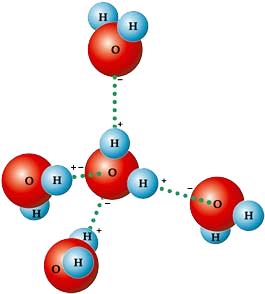 CIÊNCIA
Água
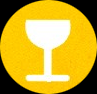 Beber muita água ajuda na distribuição de Ectoplasma pelo corpo
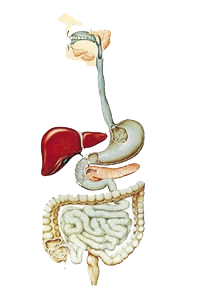 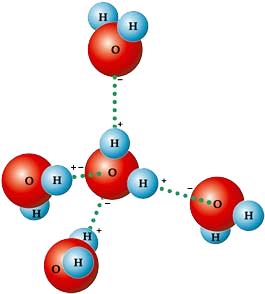 CIÊNCIA
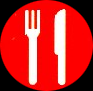 Alimentação
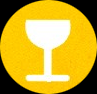 Água
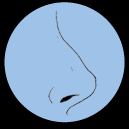 Respiração
CIÊNCIA
Respiração
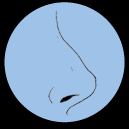 Fenômeno da respiração permite a influsão do componente espiritual no ectoplasma
A qualidade da respiração interfere diretamente na qualidade do ectoplasma
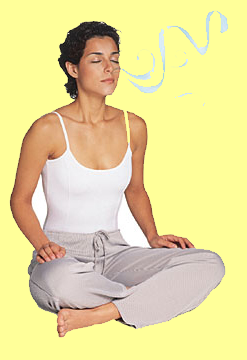 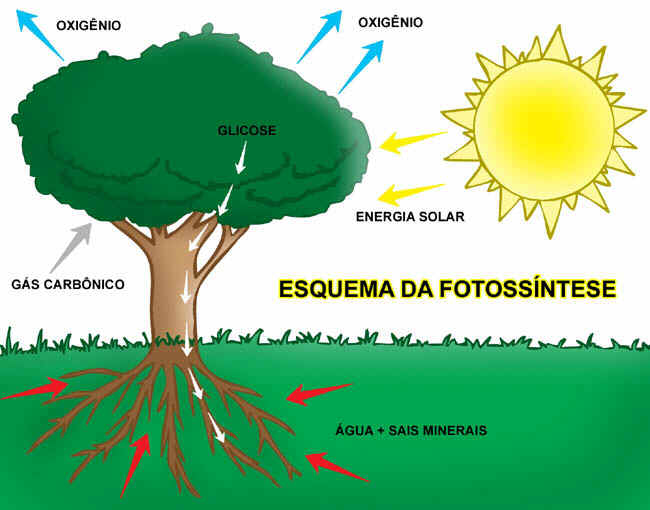 Luz Solar+FCU=Oxigênio
Inalação
Respiração celular = energia
SAÚDE
As condições emocionais podem gerar sintomas
DIGESTIVOS
GERAIS
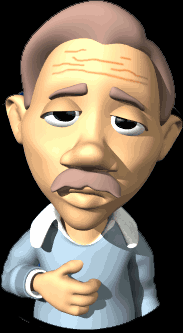 SINTOMAS
RESPIRATÓRIOS
AUDITIVOS
SAÚDE
Sintomas Gerais
Enxaqueca
Pressão na cabeça
Mareamento
Soluços
Fatiga crônica
Muito sono
Sono não reparador
Suores profundos
Tendência a hipoglicemia
Bocejos intensos
Dores nos joelhos
Dores nas pernas
Alergias
Inchaços
Cistos
Manchas
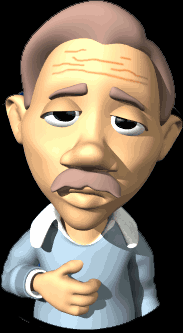 SAÚDE
Sintomas Digestivos
Gases
Dilatação abdominal
Colites e gastrites
Esofagite
Tendência a úlceras
Abdomen pesado
Enjôos e eructações
Tendência a hérnia de hiato
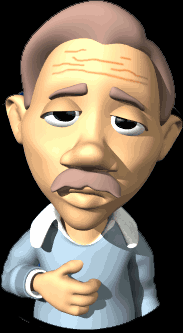 SAÚDE
Sintomas Respiratórios
Asma, bronquite
Nó na garganta
Rouquidão, afonia
Pigarro crônico
Tosse (crônica)
Sensação de falta de ar
Pressão no peito e tórax
Tendência a taquicardias
Coriza
Rinite
Sinusite
Ronco
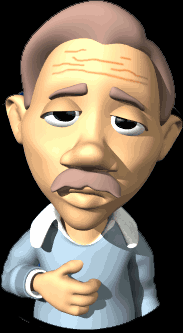 SAÚDE
Sintomas Auditivos
Coceira no ouvido
Sensação da diminuição da audição
Sensação de excreções gasosas
Sensação de entupimento
Otite
Zumbido
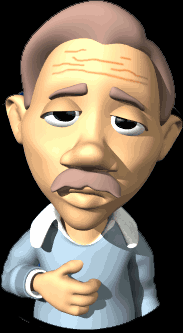 APLICAÇÕES
Exemplos
Obsessões
Materialização
Cura
Sessão Espírita
Passe
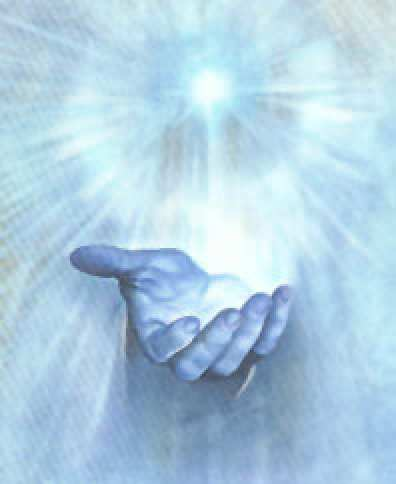 APLICAÇÕES
OBSESSÃO
Vibração espiritual
Sintonia
Obsessor sintônico
Lesão cármica perispiritual
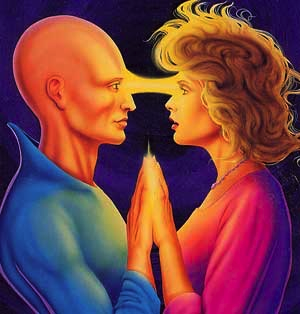 Concentração de ectoplasma
Sintoma fïsico
APLICAÇÕES
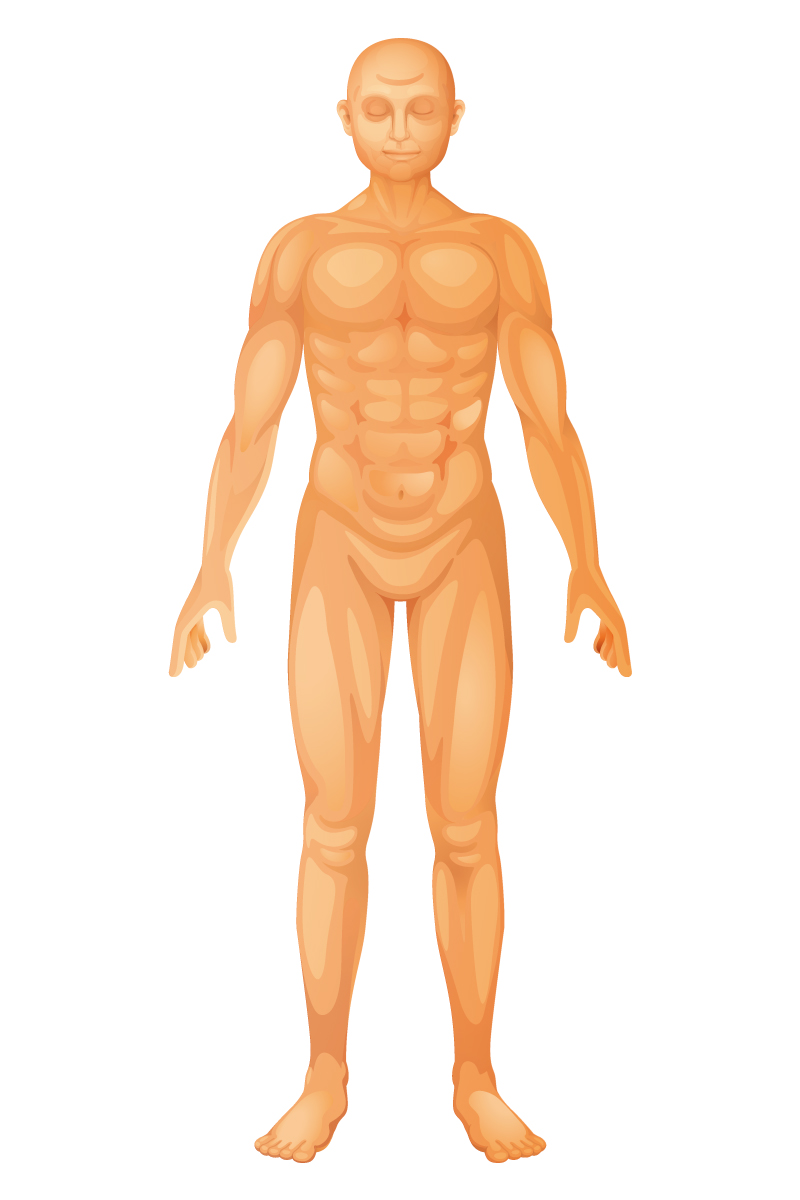 Dor de cabeça
Rinite, sinusite
Bola na garganta, pigarro
Falta de ar, respiração curta, bronquite, asma
Angústia
Sintomas gástricos
A mudança da pressão ectoplásmica pode causar febre generalizada
APLICAÇÕES
MATERIALIZAÇÃO
Vibração espiritual
Sintonia
Entidade amiga sintônica
Concentração de ectoplasma
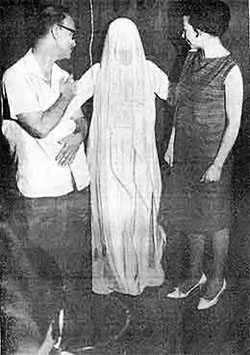 Fluidos do ambiente
Fluido dos espíritos
Fluidos dos médiuns
Adensamento
Aparência física
[Speaker Notes: OS FLUIDOS DOS ESPÍRITOS ELEVADOS QUE COMANDAM E COLABORAM  COM A REUNIÃO. 2. OS FLUIDOS DO MÉDIUM DE EFEITOS FÍSICOS E ASSISTENTES PRESENTES NA REUNIÃO. 3. OS FLUIDOS DA NATUREZA.
A MASSA DE UM SER HUMANO E, POR EQUIVALÊNCIA, A DE UM ESPÍRITO MATEIALIZADO CORRESPONDEM  À ENERGIA LIBERADA POR UMA BOMBA NUCLEAR  DE MIL MEGATONS]
APLICAÇÕES
CURA
Vibração espiritual
Sintonia
Entidade amiga sintônica
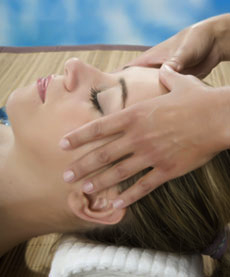 Quantidade e Qualidade Ektos
Condições ambientais
Condições ambientais
Substituição de moléculas
APLICAÇÕES
CURA
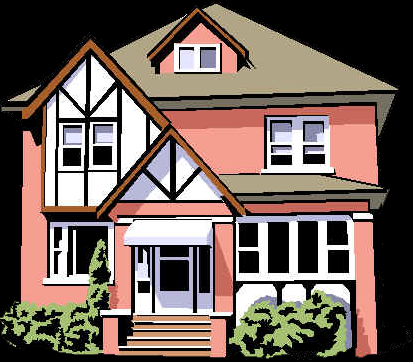 Higienização
Ionização
Isolamento
APLICAÇÕES
CURA
Vibração espiritual
Sintonia
Entidade amiga sintônica
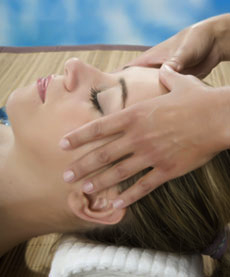 Quantidade e Qualidade Ektos
Condições ambientais
Substituição de moléculas
Substituição de moléculas
APLICAÇÕES
CURA
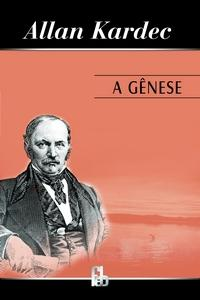 . . . Pela identidade de sua natureza, esse fluido, condensadono perispírito, pode fornecer princípios reparadores ao corpo . . .  A cura se opera mediante a substituição de umamolécula malsã por uma molécula sã.
APLICAÇÕES
SESSÃO ESPÍRITA
Vibração espiritual
Realinhamento sintônico
Pessoas doam ectoplasma
Recolhimento de ectoplasma
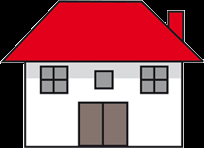 CENTRO ESPÍRITA
Redistribuição e fluidificação
Cura / Alívio
APLICAÇÕES
PASSE
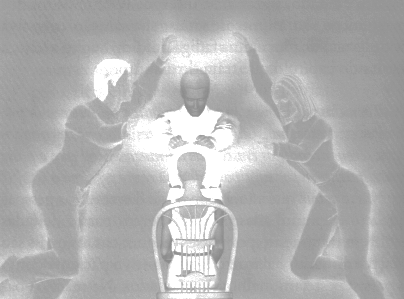 A função do ectoplasma durante o passe é a permissividade da ação das entidades espirituais sobre amatéria, desde que o ectoplasma disponível seja de boaqualidade.
[Speaker Notes: OS FLUIDOS ECTOPLASMÁTICOS MAIS PUROS SÃO OS QUE SE ORIGINAM DA NATUREZA E DOS ESPÍRITOS, ENQUANTO O ECTOPLASMA EXTRAÍDO DA ASSISTÊNCIA NEM SEMPRE É APROPRIADO AO USO COM OBJETIVOS ELEVADOS. ISSO SE DÁ PORQUE CONSTANTEMENTE OS CONTAMINAMOS COM A INGESTÃO DE CARNE, ÁLCOOL E FUMO, O QUE EXPLICA A EXIGÊNCIA POR PARTE DOS ESPÍRITOS DA ABSINÊNCIA 72 HORAS ANTES DOS TRABALHOS.]
APLICAÇÕES
PASSE: TRATAMENTO
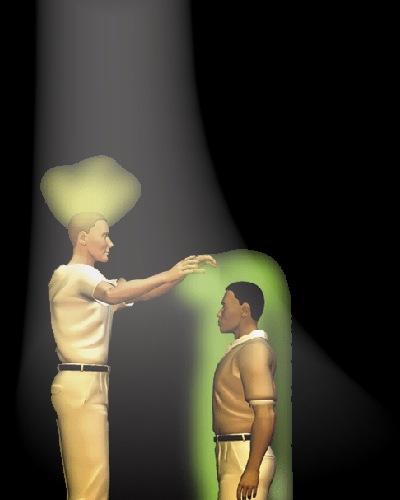 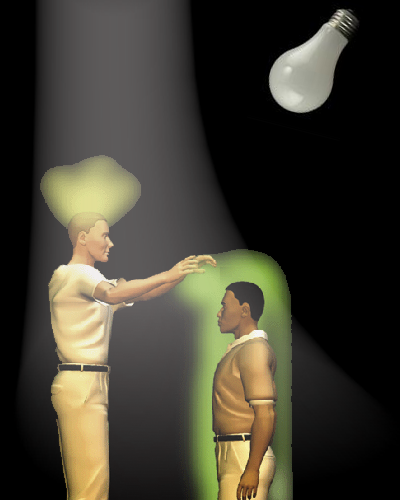 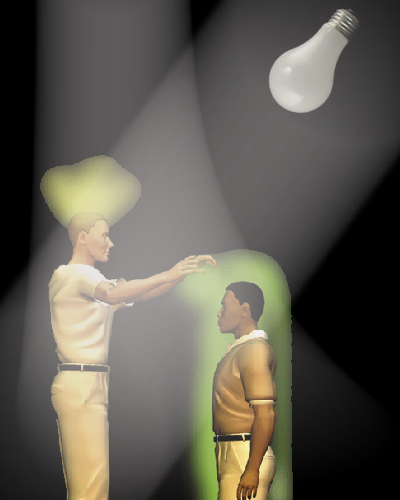 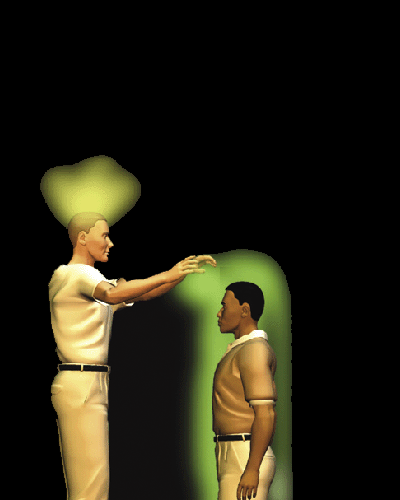 Intervenção da Espiritualidade
InterferêncIa da Luz
[Speaker Notes: MELHORES RESULTADOS SÃO OBTIDOS COM O AMBIENTE EM PENUMBRA OU MERGULHADO NA MAIS COMPLETA ESCURIDÃO.
A EXPERIÊNCIA TEM DEMONSTRADO QUE  A LUZ MENOS PREJUDICIAL À ECTOPLASMIA É A LUZ FRIA E DESPROVIDA DE IRRADIAÇÕES QUÍMICAS.
A LUZ NUNCA DEVE SER DIIGIDA DIRETAMENTE PARA O MÉDIUM , E ESTE NÃO DEVE SER ILUMINADO , SENÃO PELOS RAIOS REFLETIDOS, E SUA REGIÃO DORSAL DEVE SEMRPE FIAR NA SOMBRA.]
CONCLUSÃO
Ectoplasma não é bom nem ruim?

O ectoplasma é uma energia cujo potencial pode ser utilizado para propósitos nobres ou não, dependendo do padrão vibratório de quem o retém.
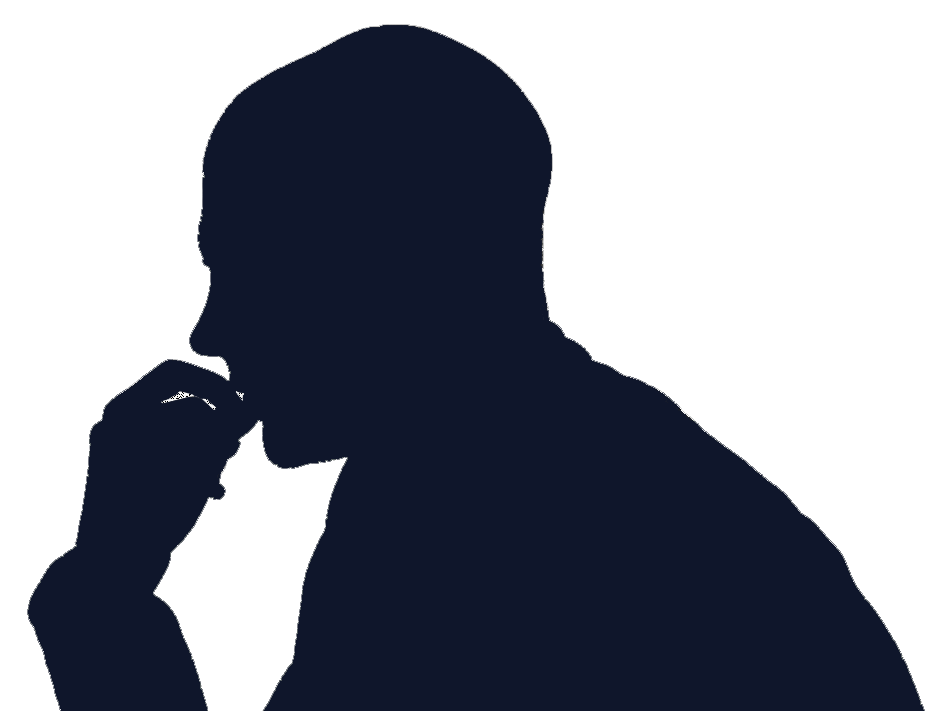 [Speaker Notes: EM MECANISMOS DA MEDIUNIDADE FALANDO SOBRE O FUTURO DOS FENÔMENOS FÍSICOS, ANDRÉ LUIZ ASSIM SE REFERE AOS FENÔMENOS DE ECTOPLASMIA: “ A NÓS OS ESPÍRITOS DESENCARNADOS, INTERESSA, NO PLANO EXTRAFÍSICO, MAIS AMPLA SUBLIMAÇÃO, PARA QUE FAÇAMOS AJUSTAMENTO DE DETERMINADOS PRINCÍPIOS MENTAIS, COM RESPEITO  À EXECUÇÃO DE TAREFAS ESPECÍFICAS. E AOS ENCARNADOS INTERESSA A EXISTÊNCIA EM PLANO MORAL MAIS ALTO PARA QUE DEFINAM, COM EXATIDÃO E PROPRIEDADE, A SUBSTÂNCIA ECTOPLASMÁTICA, ANALISANDO-LHE OS COMPONENTES E PROTEGENDO-LHE AS MANIFESTAÇÕES, DE MODO A OFERECEREM ÀS INTELIGÊNCIAS SUPERIORES MAIS SEGUROS CABEDAIS DE TRABALHO, EQUACIONANDO, COM OS HOMENS E PARA OS HOMENS, A PROVA INCONTESTE DA IMORTALIDADE.”.]
TERAPIA ECTOPLÁSMICA
TRATAMENTO DE DOENÇAS E DE DISTÚRBIOS PSÍQUICOS COM O EMPREGO DE RECURSOS ECTOPLÁSMICOS.
[Speaker Notes: PSICOCIRURGIA – CIRURGIA OSTENTIVA QUE O ESPÍRITO REALIZA POR INTERMÉDIO DE UM MÉDIUM DOTADO  DAS NECESSÁRIAS QUALIDADES ECTOPLÁSMICAS E PSICOMOTORAS.
DESENVOLVEM DE FORMA MECÂNICAS OU SEMIMECÂNICAS. NO MECÂNICO O MEDIUM PODE MANTER-SE CONSCIENTE, SEMIINSCONSCIENTE OU INCONSCIENTE.]
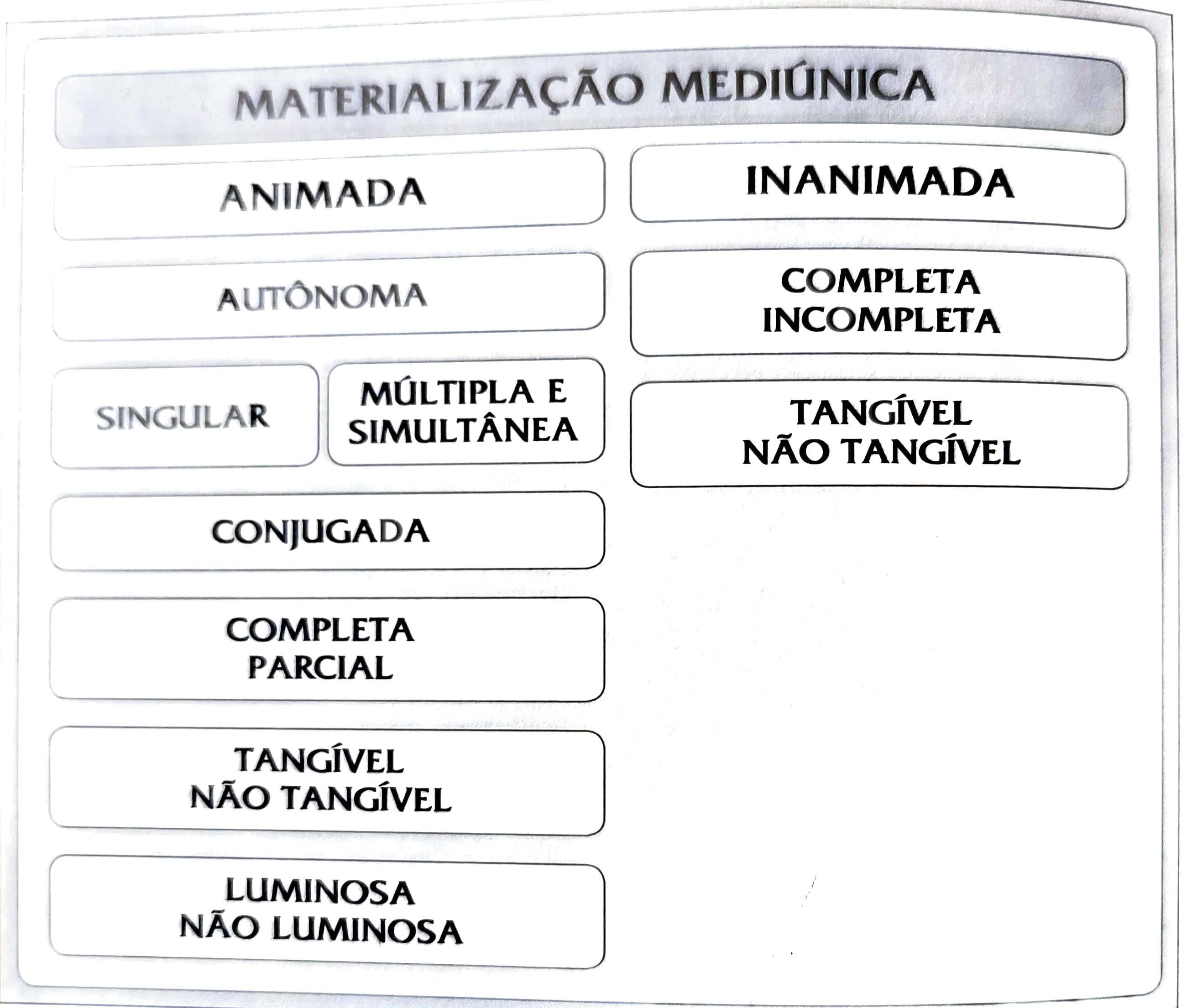